An End User Experience
It's time to observe the customer. In order for you to fully realize what the issues are that need to be solved, you need to understand the end user or the service or product. Take some time to observe the customer.
Describe what the customer is doing.
Describe the product or service.
Describe the customer's characteristics.
Describe the emotions the customer is displaying while engaged with the product or service.
Add other observations.
Describe how you feel while observing the customer.
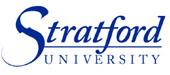